সবাইকে শুভেচ্ছা
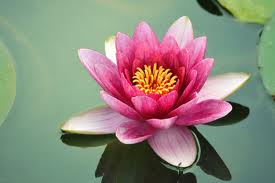 পাঠ পরিচিতি
শ্রেণিঃদ্বিতীয়
বিষয়ঃবাংলা
পাঠশিরনাম: আমাদের ছোট নদী
পাঠ্যাংশঃআমাদের……ঢালু তার পাড়ি
শিখনফলঃ
২.১ কবিতা শুনে বুঝতে পারবে ও আনন্দ লাভ করবে ।
২.১.২ প্রমিত ঊচ্চারণে কবিতাংশটুকু আবৃত্তি করতে পারবে  ।
আবেগ সৃষ্টি ও পাঠ ঘোষনা
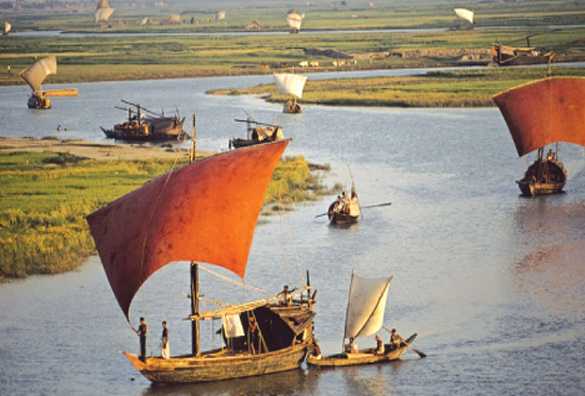 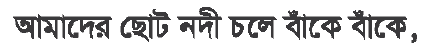 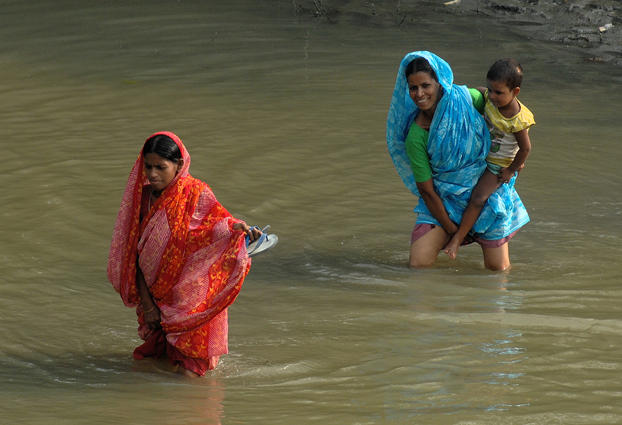 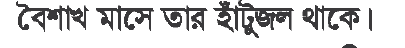 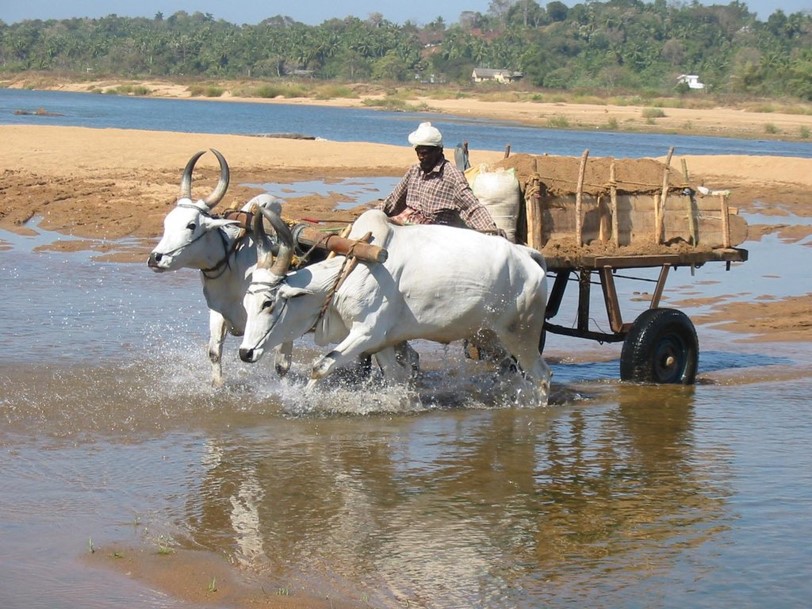 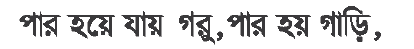 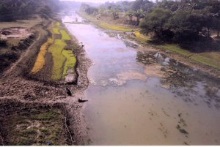 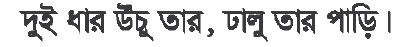 শিক্ষকের  আবৃত্তি ও শিক্ষার্থীদের শ্রবণ
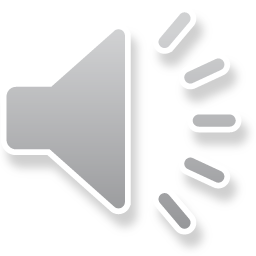 শিক্ষকের সাথে শিক্ষার্থীদের আবৃত্তি
বই দেখে পড়া
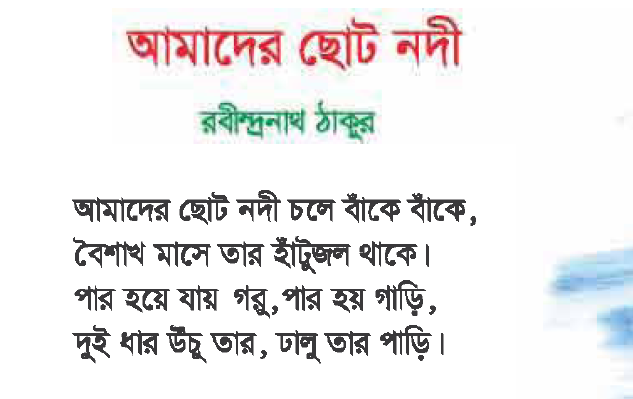 দলীয় কাজঃ
কবিতাংটুকু দলে আবৃতি কর
মূল্যায়নt
কবিতাংটুকু একক ভাবে আবৃতি কর
ধন্যবাদ
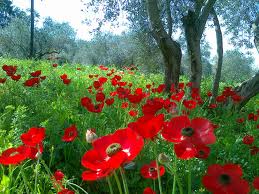